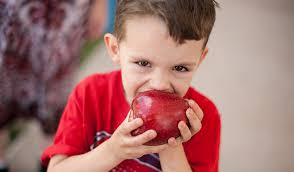 Promoting Your Summer Food Service Program
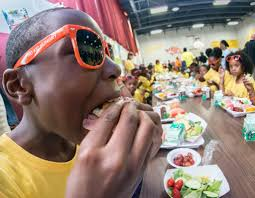 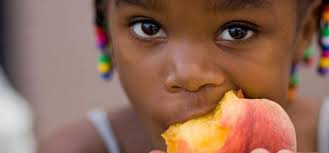 Some Hunger Statistics
Half of the public school children in this country are from low-income families
22 million of these kids rely on free or reduced price lunches
12 million of these kids rely on free or reduced price breakfast
Only 1 in 6 children who receive free or reduced price school lunches participate in a summer     meal program
Low income families will spend almost $1,000 more each summer for groceries 
For every 100 school lunch programs, there are only 87 breakfast sites and just 36 summer food programs
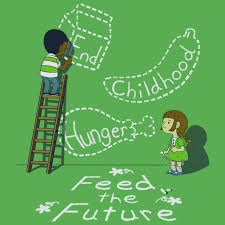 Ways to Promote Your Program
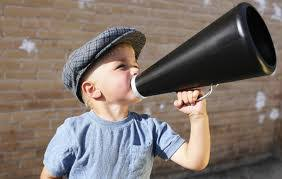 Social Media
Post information about your program on your social media sites

  Retweet information about Summer Meals from @USDANutrition
Example Tweet: Individuals, schools, and communities can help connect eligible children to summer meals #SummerFoodRocks

Post information on your Facebook page about your open site 
Include the text information so families can find a site closest to their location.
	Text “FOOD” (for English) or “COMIDA” (for Spanish) to 877-877
	Text “SummerMeals” to 97779
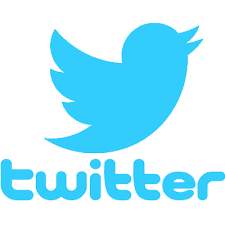 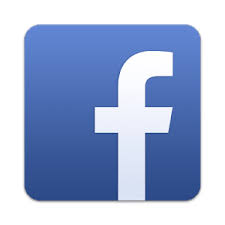 School Based Outreach
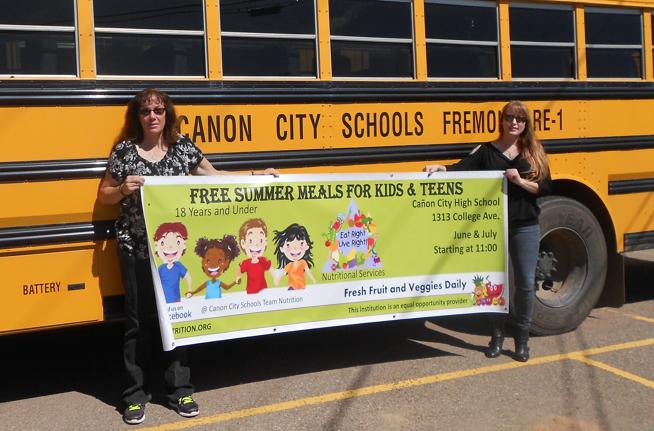 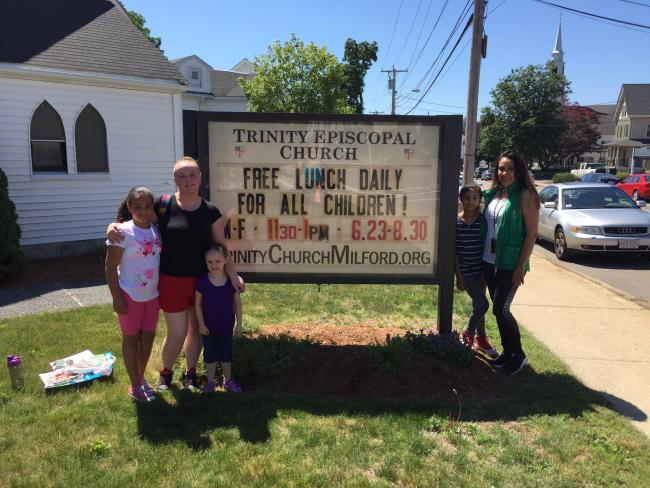 Faith Based Outreach
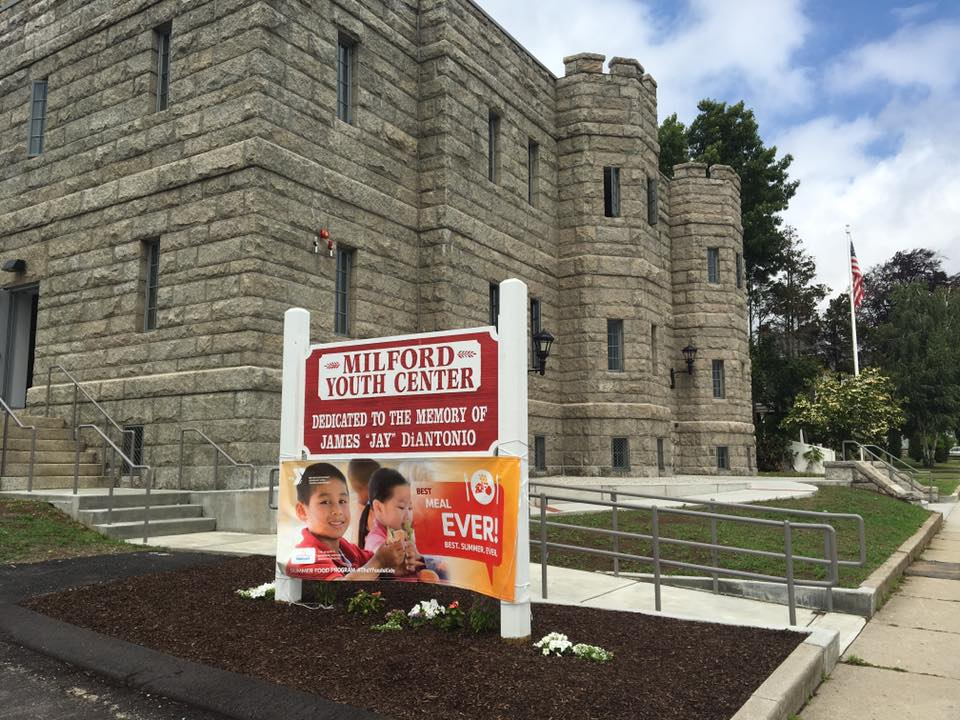 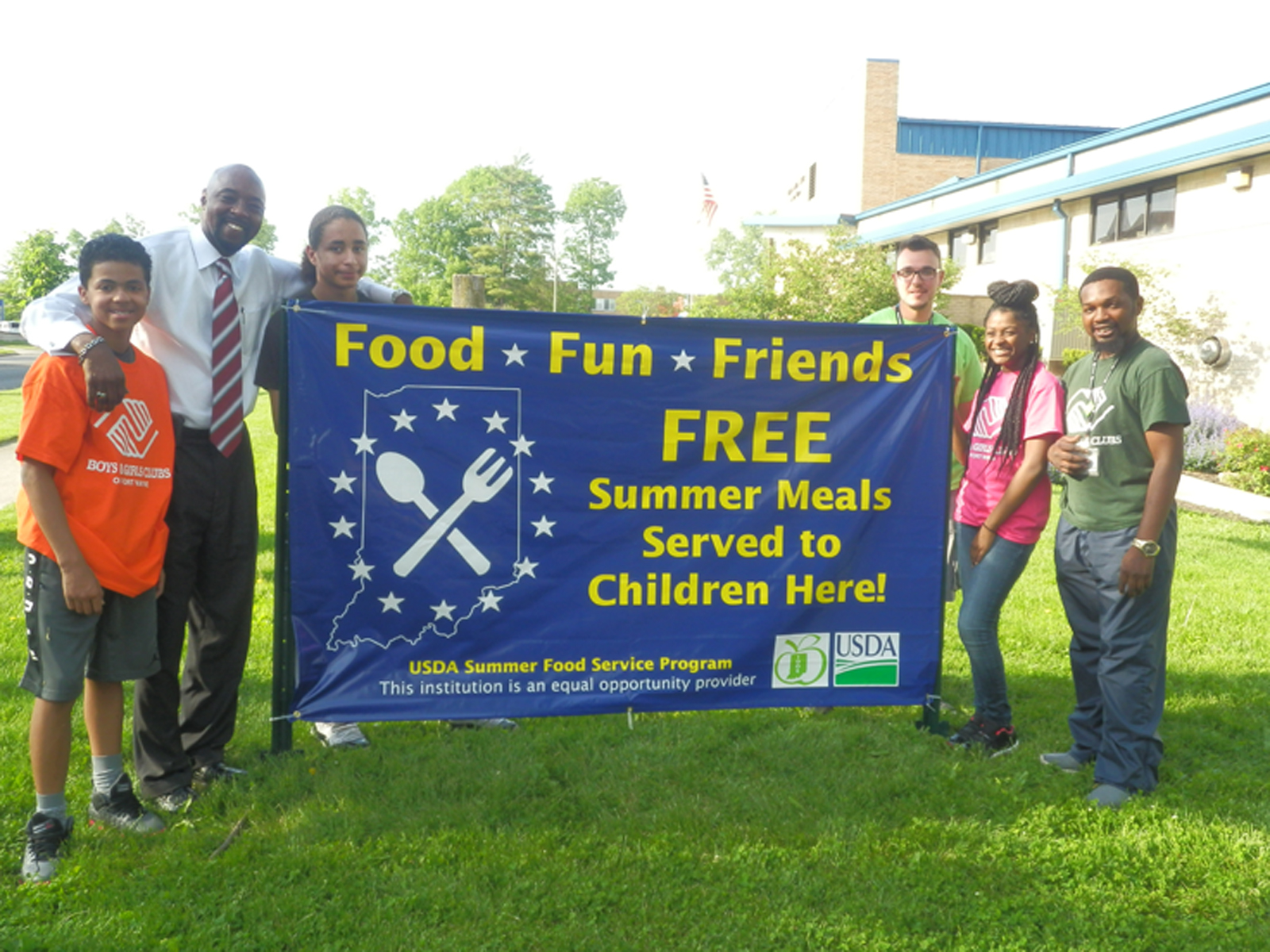 Community Outreach
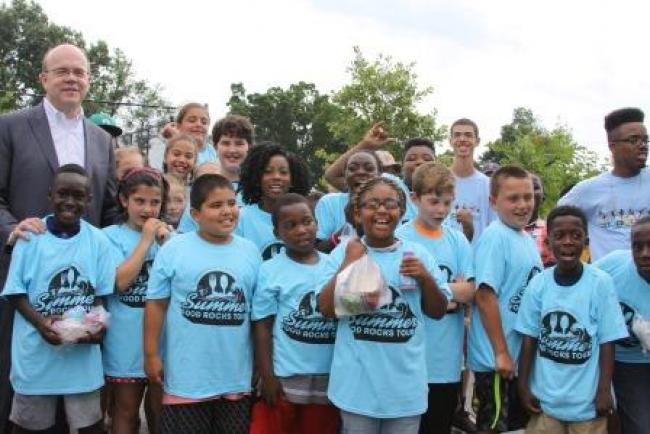 Shared Strategies
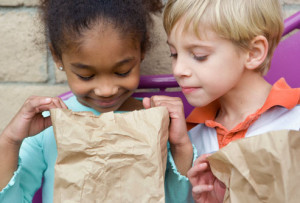 Contact local utility companies to ask if you can include a flyer or handout in the mailed utility bills in your area.

Cross-promote with your local Department of Health & Human Services. 

Create doorhanger flyers and leave them on doors in local neighborhoods. 

Organize a raffle or prize drawing at your feeding site – provide raffle tickets to kids who bring other kids.
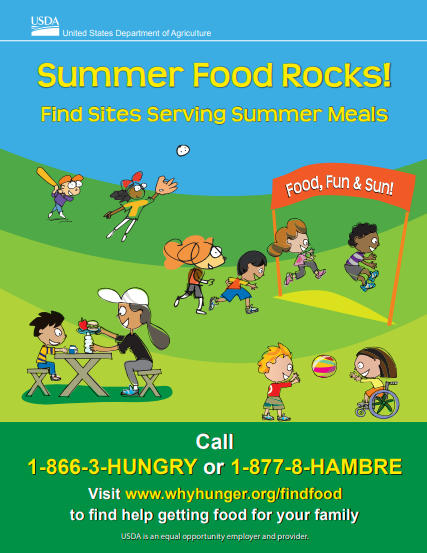 Hang flyers in your community:

Grocery Stores
Convenience Stores
Churches
Community Centers
WIC Offices
Doctor Offices
Libraries
Museums
Laundromats
Dollar Stores
* FREE download from USDA
Alert The MediaSend a press release to local news outlets
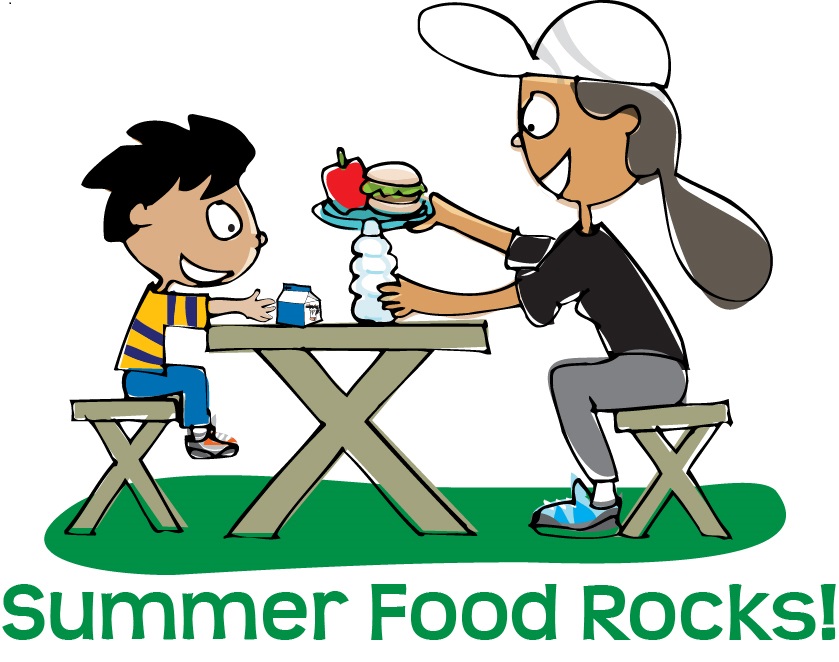 Click HERE to View USDA’s Prototype Media Releases
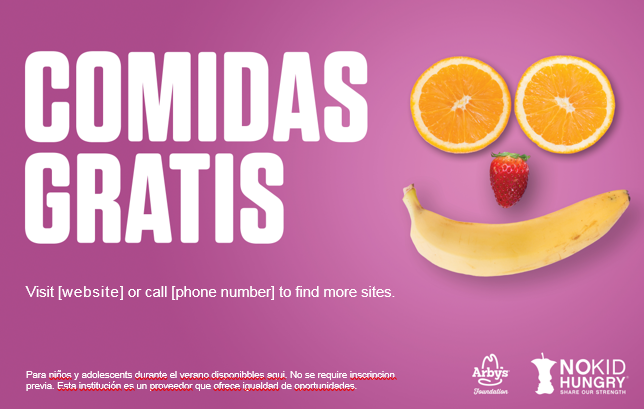 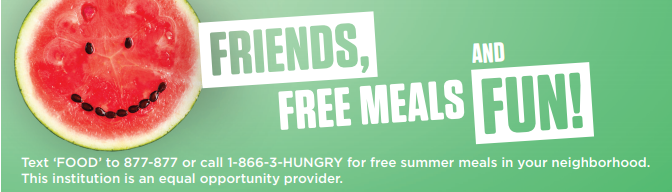 Check out the free resources available for download from Share Our Strength’s website, including business cards, bookmarks, yard signs and postcards
Share the TEXT hotlines in your community
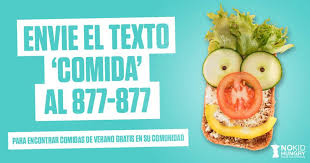 Text 
“summermeals” 
to 
97779
Consider organizing a “parade” in the neighborhood to involve kids and conduct outreach to other potential participants.
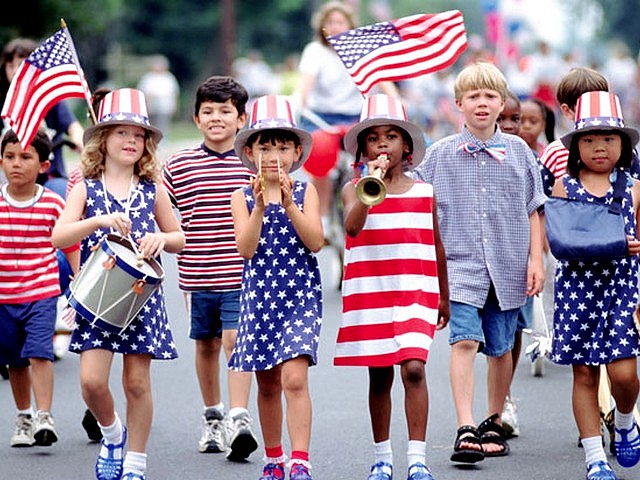 Have the kids make signs and a banner using craft supplies, teach them a song or a cheer and walk a short, safe route through the neighborhood. 
Have print materials such as a calendar with menu and activities schedule to give to kids and parents. 
Decorate nearby sidewalks with chalk art leading kids to the site.
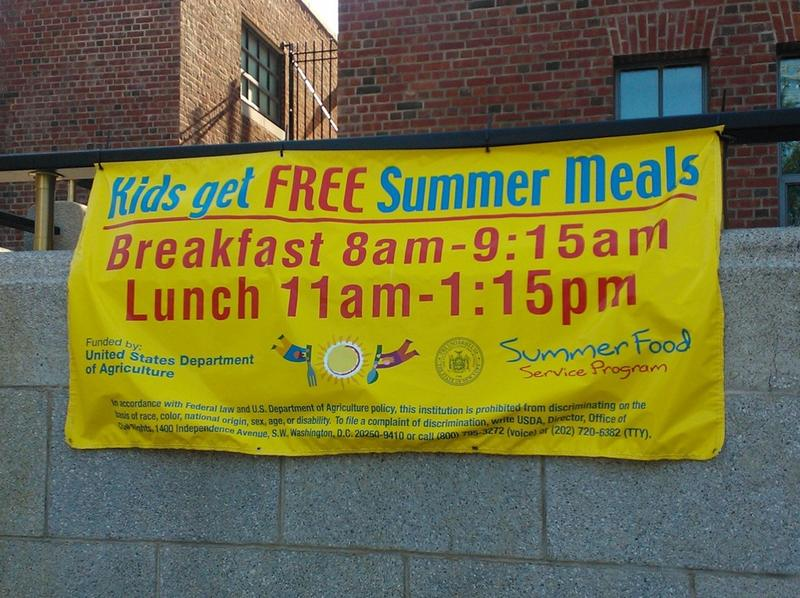 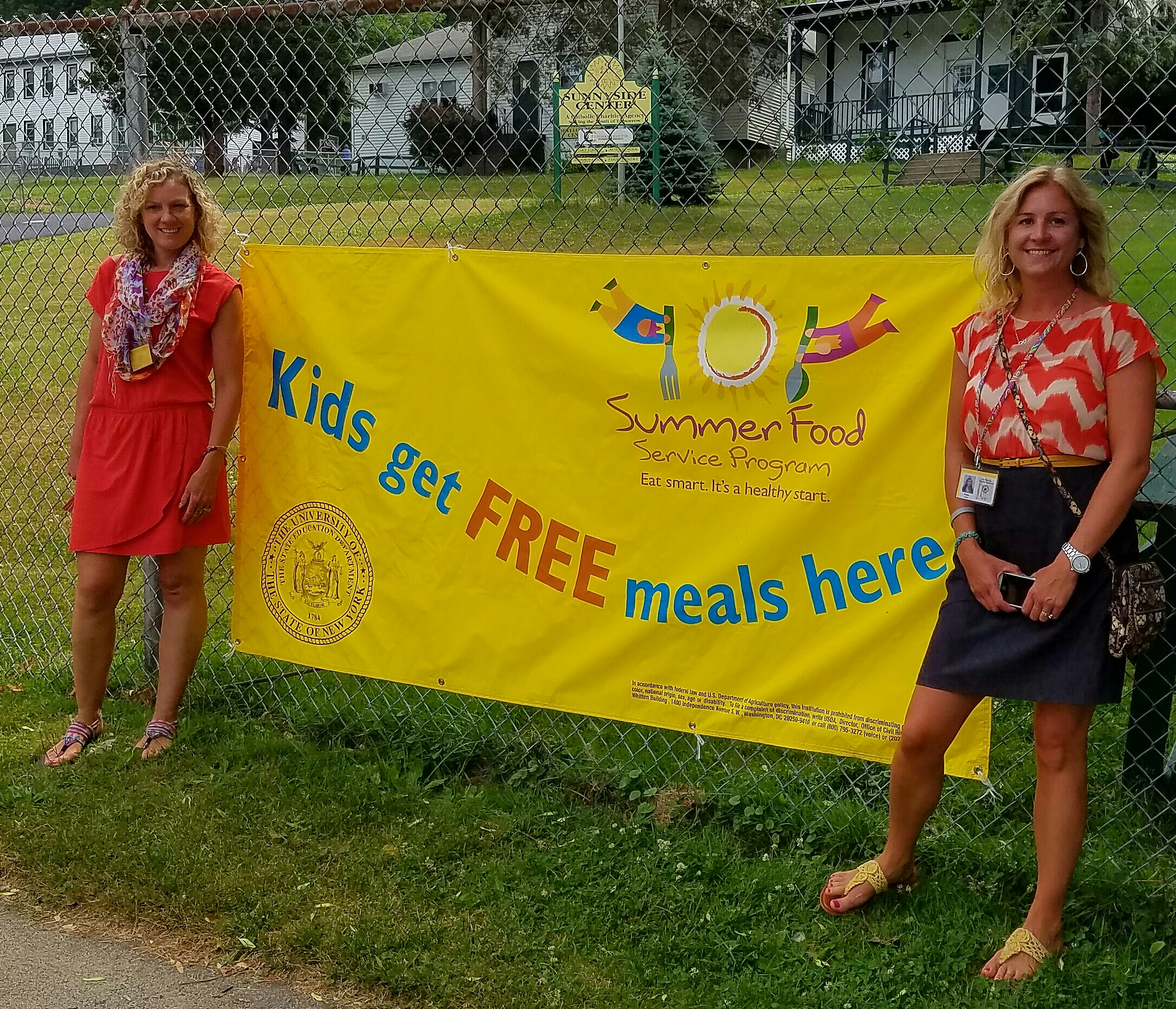 Remember…
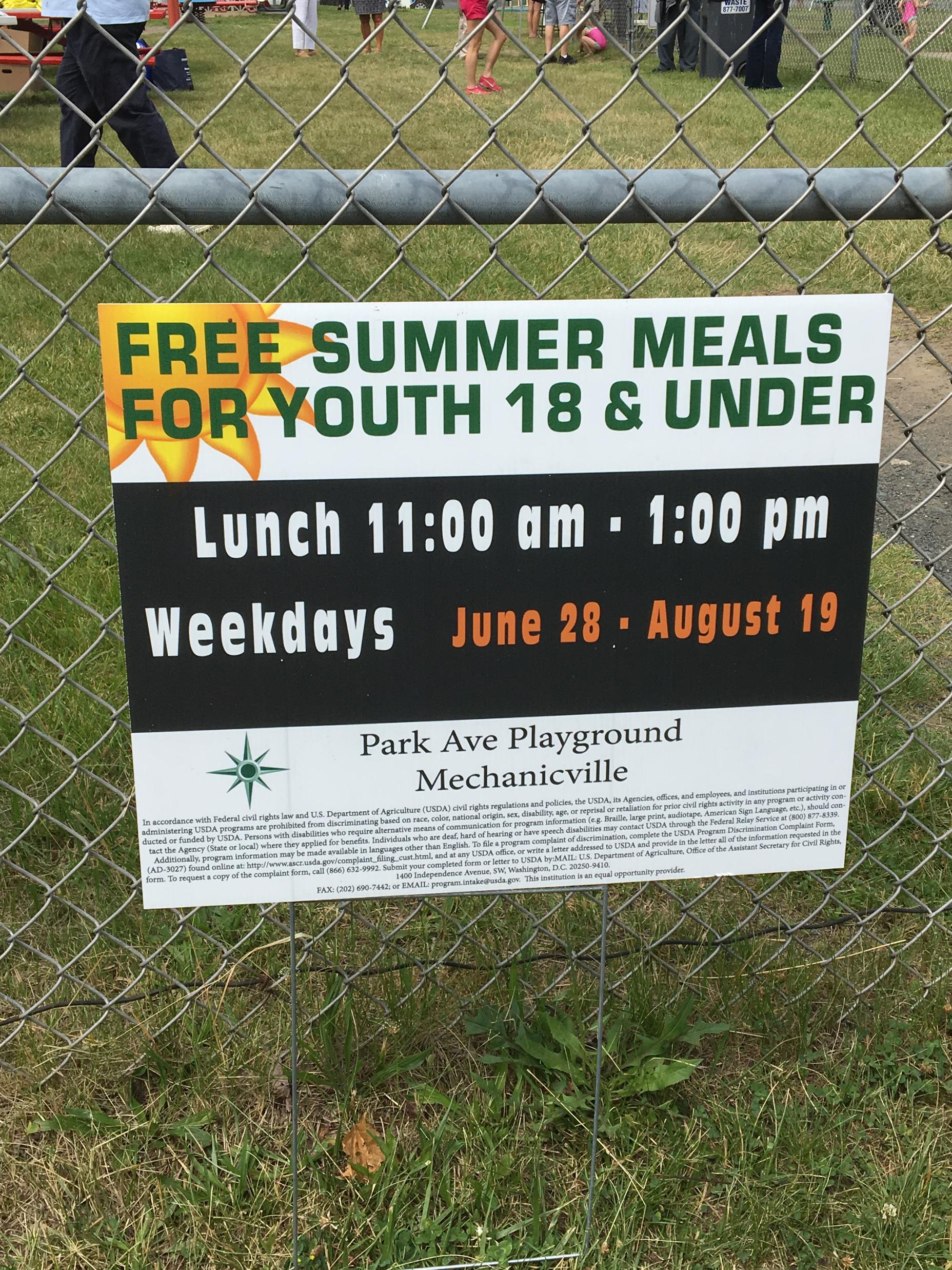 Promotion of your Summer Food Service Program starts with YOU!
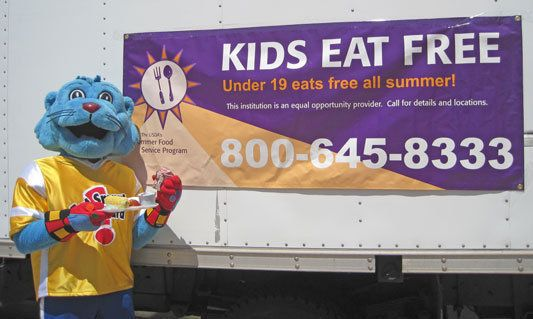 Many families struggle to feed their children nutritious meals each day.  Thank you for the great work you do to ensure children in your community have access to nutritious, free meals in the summer!
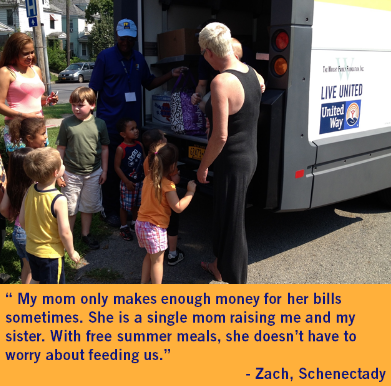